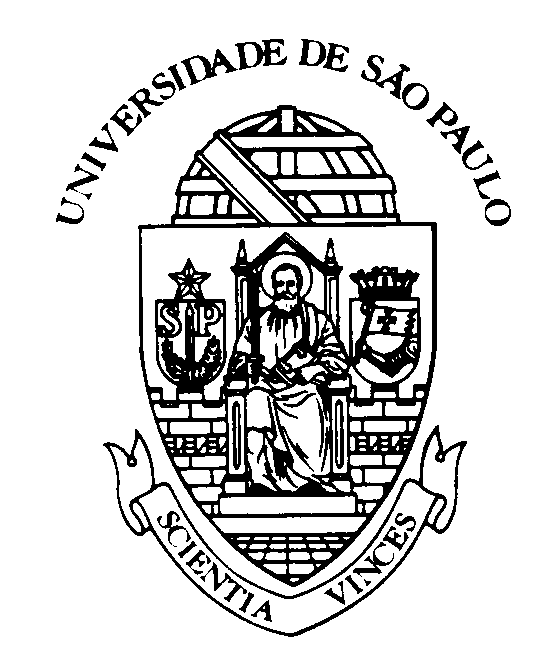 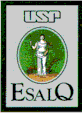 Universidade de São Paulo
Escola Superior de Agricultura “Luiz de Queiroz”
Departamento de Engenharia de Biossistemas
Aula 9
Análise de Ciclo de Vida - ACV
Prof. Thiago L. Romanelli
romanelli@usp.br
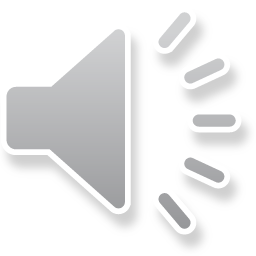 ACV em recursos energéticos
Varun, I.K.B.; Prakash, R. 2009. LCA of renewable energy for electricity generation systems – A review. Renewable and Sustainability Energy Reviews. 13: 1067-1073.
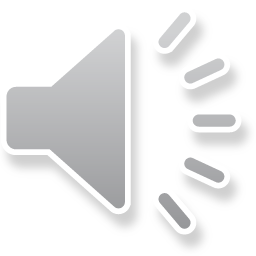 Eólica
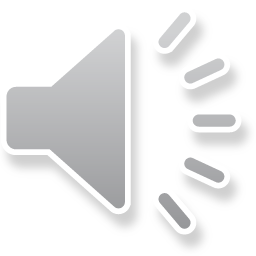 Fotovoltáica
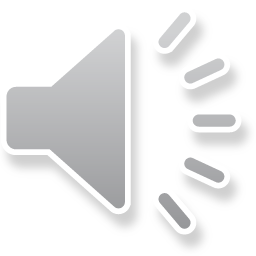 Solar
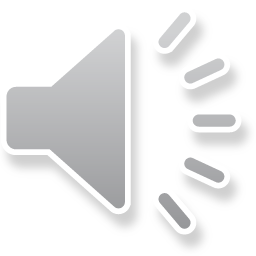 Biomassa
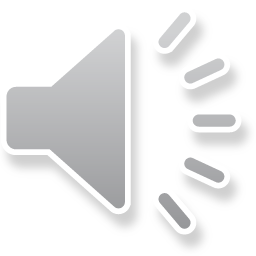 Hidroelétrica
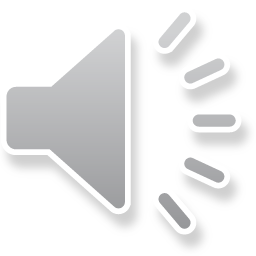 Comparação
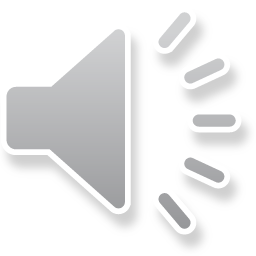 Comparação
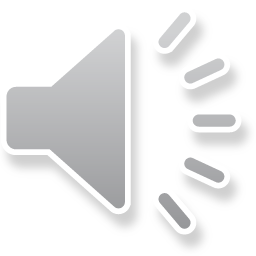 Análise do ciclo de vida (ACV)
É um método para a avaliação dos sistemas de produção ou serviços que considera os aspectos ambientais em todas as fases da sua vida, estabelecendo vínculos entre esses aspectos e categorias de impacto potencial, ligados: ao consumo de recursos naturais, à saúde humana e à ecologia.
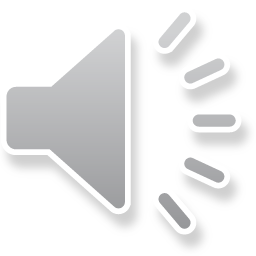 Análise do ciclo de vida (ACV)
Abrange toda a "vida" do produto ou processo, desde o seu início (desde a extração das matérias-primas no caso de um produto) até o final da vida (quando o produto deixa de ter uso e é descartado como resíduo), passando por todas as etapas intermediárias (manufatura, transporte, uso).

Do berço ao túmulo (craddle-to-grave)
Do berço ao berço  (craddle-to-craddle)
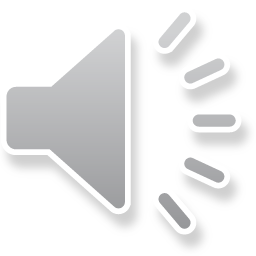 Análise do ciclo de vida (ACV)
a produção de energia;
os processos que envolvem a manufatura;
as embalagens;
o transporte;
o consumo de energia não renovável;
os impactos relacionados com o uso, ou aproveitamento e
o reuso do produto ou mesmo questões relacionadas com o lixo ou recuperação / reciclagem.
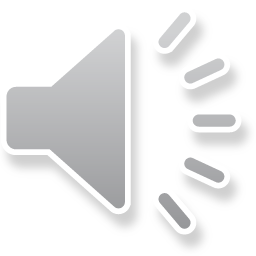 Análise do ciclo de vida (ACV)
Ferramenta útil para comparar
 o impacto ambiental de diferentes produtos com similar função (ex.: etanol x gasolina);
 o impacto ambiental de diferentes tipos de tratamento de resíduos (incineração vs. aterro sanitário);
o impacto ambiental de diferentes destinos para um determinado resíduo especificamente (reciclagem X compostagem  de papel).
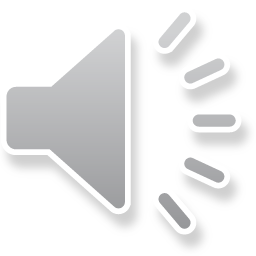 Análise do ciclo de vida (ACV)
Ferramenta também útil para:
•	o desenvolvimento de produtos;
•	a escolha de tecnologias;
•	a identificação da fase do Ciclo de Vida em que os impactos ocorrem;
•	a seleção de indicadores ambientais relevantes para avaliação de projetos e
•	a reformulação de produtos ou processo.
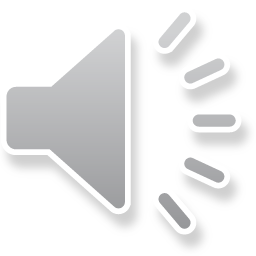 Análise do ciclo de vida (ACV)
Permite uma análise completa de um determinado sistema. 

Muitas vezes acredita-se que determinada prática é ambientalmente correta, quando na verdade não é.

Exemplo: Forma que se produz alimentos orgânicos

Auxilia o gerenciamento e a tomada de decisão na estratégia ambiental da empresa
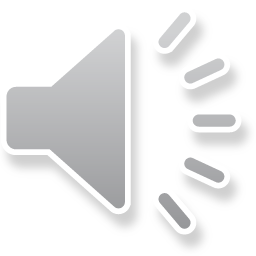 Normatização ACV
A ACV é regulada por normas internacionais como a série ISO  14040 de Gestão ambiental.
ISO 14040: Princípios e Estrutura
ISO 14041: Definições de escopo e análise do inventário
ISO 14042: Avaliação do impacto do ciclo de vida
ISO 14043: Interpretação do ciclo de vida
ISO TR 14047: Exemplos para a aplicação da ISO 14042
ISO TS14048: Formato da apresentação de dados
ISO TR 14049: Exemplos de aplicação da ISO 14041 para definição de objetivos e escopo e análise de inventário
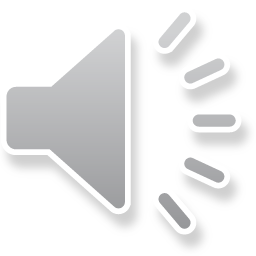 ETAPAS
Elinhas gerais, a ACV de um produto ou serviço consiste da definição do seu objetivo e escopo, da realização de um levantamento quantificado de dados (inventário) de todas as entradas (materiais, energia e recursos) e saídas (produtos, subprodutos, emissões, etc) durante todo o ciclo de vida, da identificação dos os impactos ambientais potenciais ao longo do ciclo de vida e da interpretação dos resultados do estudo.
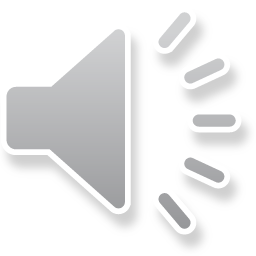 Fase 1: Definição do Objeto
Uma clara e inequívoca definição do “Objetivo” e “Escopo” (NBR ISO 14041) é fundamental para a condução do estudo. 

Envolve a definição da chamada “unidade funcional”, o que pode não ser trivial, mas que está intimamente ligada ao uso, à finalidade última do sistema de produto.
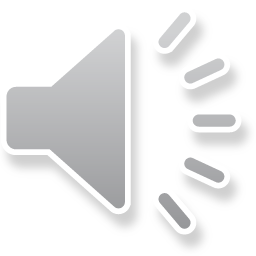 Fase 1: Definição do Objeto
Nesta fase, definem-se também as fronteiras e limites do estudo, simplificações adotadas, modelos matemáticos, bem como outros aspectos cruciais para o desenvolvimento do estudo.

Unidade funcional: Área de parede pintada X volume de tinta gasto
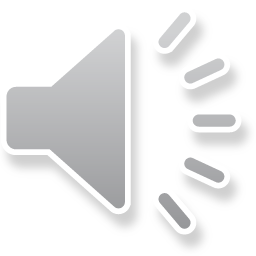 Fase 1: Definição do Objeto
Nesta fase do estudo deve-se considerar: 
•	o sistema a ser estudado;
•	a definição dos limites do sistema;
•	a definição das unidades do sistema;
•	o estabelecimento da função e da unidade funcional do sistema;
•	os procedimentos de alocação;
•	os requisitos dos dados;
•	as hipóteses de limitações;
•	a avaliação de impacto, quando necessária e a metodologia a ser adotada;
•	a interpretação dos dados, quando necessária e a metodologia a ser adotada e
•	o tipo e o formato do relatório importante para o estudo e a definição dos critérios para a revisão crítica, se necessário.
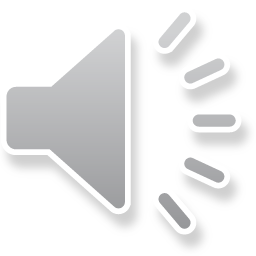 Fase 2: Inventário do Ciclo de Vida
A “Análise do Inventário” (NBR ISO 14041) refere-se à coleta de dados e ao estabelecimento dos procedimentos de cálculo para que se possa facilitar o agrupamento destes dados em categorias ambientais normalmente utilizáveis e comparáveis, de modo semelhante a um balanço contábil.
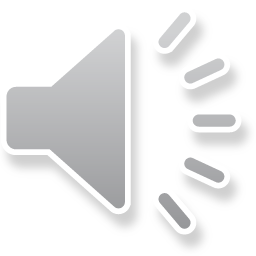 Fase 2: Inventário do Ciclo de Vida
Considera-se nessa fase que tudo que entra deve ser igual ao que sai do sistema em estudo, em termos de energia ou massa, desde a extração das matérias-primas até o descarte final do produto.
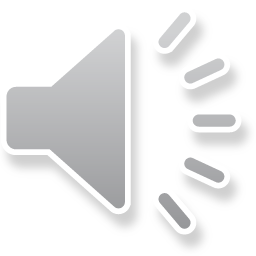 Fase 3: Avaliação do Impacto do Ciclo de Vida
A Avaliação do Impacto (NBR ISO 14042) refere-se à identificação e avaliação em termos de impactos potenciais ao meio ambiente que podem ser associados aos dados levantados no inventário.
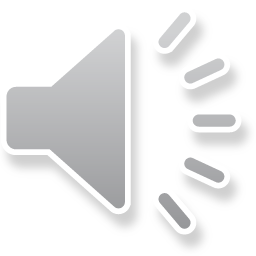 Fase 3: Avaliação do Impacto do Ciclo de Vida
Avaliações mais simples podem ser realizadas apenas com os dados obtidos na fase do inventário. 
Quando são detectadas grandes diferenças nos parâmetros de impacto ou quando houver necessidade de se relacionar os dados do inventário aos problemas ambientais, o uso de uma metodologia específica, como a estabelecida na norma NBR ISO 14042 é de grande utilidade.
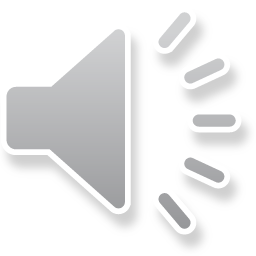 Fase 3: Avaliação do Impacto do Ciclo de Vida
As diferentes formas existentes para avaliação do impacto ambiental têm gerado grandes debates científicos. 
Há que se considerar as limitações do conhecimento científico no estabelecimento dos impactos potenciais, aspectos como subjetividade nas análises ou diferenças entre indicadores e impactos.
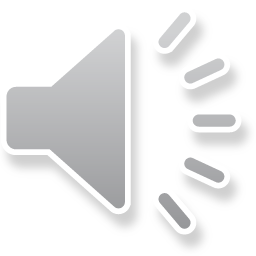 Fase 4: Interpretação da Avaliação do Ciclo de Vida
A interpretação dos resultados de ACV (ISO 14043) é uma das etapas mais sensíveis, pois as hipóteses estabelecidas durante as fases anteriores, assim como as adaptações que podem ter ocorrido em função de ajustes necessários, podem afetar o resultado final do estudo.
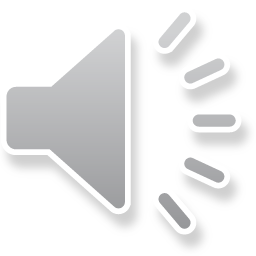 Fase 4: Interpretação da Avaliação do Ciclo de Vida
Relatório Final: o relatório final deve ser elaborado de forma a possibilitar a utilização dos resultados e sua interpretação de acordo com os objetivos estabelecidos para o estudo. Este relatório deve seguir as prescrições das normas NBR ISO 14.040 e NBR ISO 14.041.
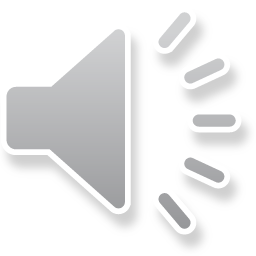 Fase 4: Interpretação da Avaliação do Ciclo de Vida
Apesar da orientação normativa, os estudos de ACV continuam a ser descrições imperfeitas do sistema de produção. Existe um potencial de incerteza relativa à qualidade dos dados, e mesmo involuntariamente, uma certa subjetividade pode estar presente desde o início dos estudos.
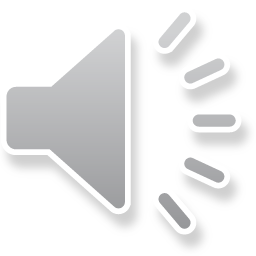 Fase 4: Interpretação da Avaliação do Ciclo de Vida
Para reduzir os riscos de manipulações, abusos na condução ou mesmo erros involuntários devido à complexidade dos estudos, a norma NBR ISO 14.040 salienta que uma revisão crítica pode ser realizada por um especialista independente do estudo de ACV. (Auditoria técnica)
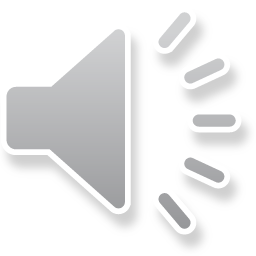 Fase 4: Interpretação da Avaliação do Ciclo de Vida
Análises Críticas: para diminuir a probabilidade de mal-entendidos ou efeitos negativos em relação às partes interessadas externas, devem ser conduzidas análises críticas em estudos de ACV quando os resultados são usados para apoiar afirmações comparativas.
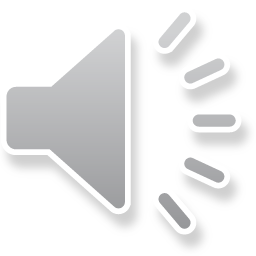 Fase 4: Interpretação da Avaliação do Ciclo de Vida
Análises Críticas: pode ser efetuada tanto por um especialista externo quanto por uma comissão, a qual pode incluir representantes das partes interessadas. 
A análise crítica devem ser incluídos no relatório de estudo de ACV.
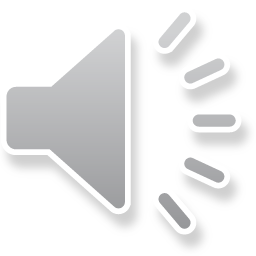 Fase 5: Limitações na Elaboração do Estudo de ACV
A elaboração de estudos de ACV quase sempre acarreta em grande consumo de tempo, recursos financeiros e humanos.
 Dependendo da profundidade do estudo que se pretende conduzir, a coleta de dados pode ainda ser dificultada. 
A indisponibilidade de dados pode afetar o resultado final do estudo e a sua confiabilidade.
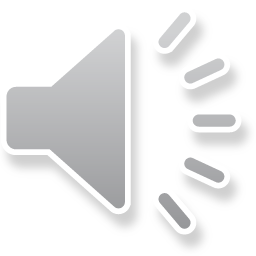 Fase 5: Limitações na Elaboração do Estudo de ACV
Uma avaliação criteriosa da relação custo-benefício para se atingir a qualidade desejada para o estudo é vital, levando-se em conta que tipo de dado deverá ser pesquisado, o custo e o tempo para sua coleta e os recursos disponíveis para a condução do estudo.
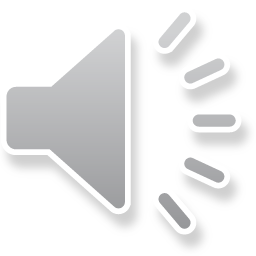 Fase 5: Limitações na Elaboração do Estudo de ACV
A ACV, por sua natureza, não é uma ferramenta capaz de medir qual produto ou processo é o mais eficiente tanto em relação ao custo quanto em relação a outros fatores, já que não mede, por exemplo, impactos REAIS ambientais, e sim impactos POTENCIAIS.
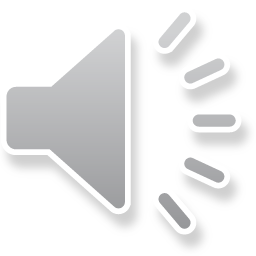 USOS DA ACV
1. Uso em Empresas;
2. Uso no governo; e
3. Uso na rotulagem ambiental
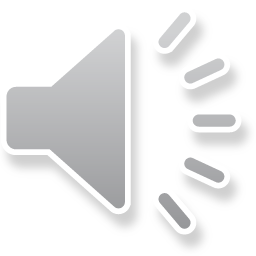 USOS DA ACV
1. Uso em Empresas;
2. Uso no governo; e
3. Uso na rotulagem ambiental
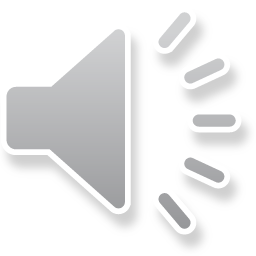 Uso em Empresas
Sociedade – importante stakeholder;
Avaliação do ciclo de vida - aprimoramento do processo produtivo e dos produtos ;
Estimativa dos impactos – inclusão de impactos causados pelo processo produtivo, não considerados nos processos tradicionais de análise;
Dados - identificam as transferências dos impactos ambientais de um meio para outro;
Gerenciamento Ambiental na Indústria - sistematiza as questões associadas ao sistema de produção.
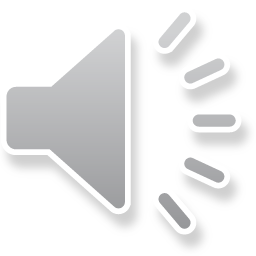 Uso nos Governos
Políticas: O uso da ACV auxilia na definição de políticas mais consistentes, evitando que impactos ambientais sejam transferidos para outra fase do ciclo de vida do produto ou serviço.

Países que usam: a Áustria, o Canadá, a Finlândia, a França, a Alemanha, o Japão, a Holanda, a Noruega, a Suécia e os EUA.
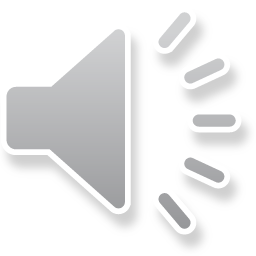 Uso na Rotulagem Ambiental
É um mecanismo de comunicação com o mercado sobre os aspectos ambientais do produto ou serviço com o objetivo de diferenciá-lo de outros produtos. Ela pode se materializar por meio de símbolos, marcas, textos ou gráficos.
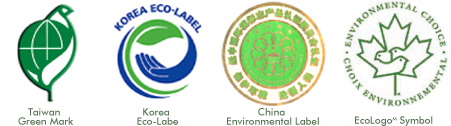 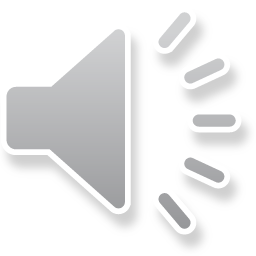